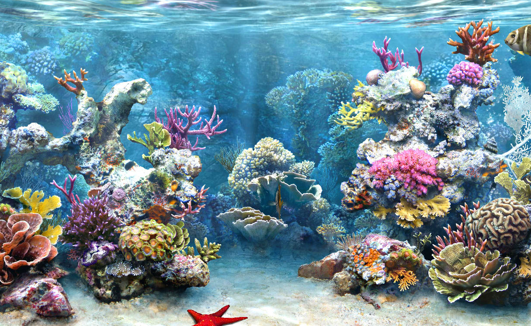 By quentin
Coral reef
There are 3 kind of coral reef.
Barrier reef  grow on shoreline.
Frining reefs-are permanent with  the landmass.
Atolls – island made of coral.
Plant
Coralline algae- They are spread out  on the ocean bed. Corallines algae are made of  very find thread-like filaments.
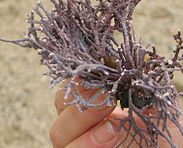 Animals
It has mollusks, crustacean.
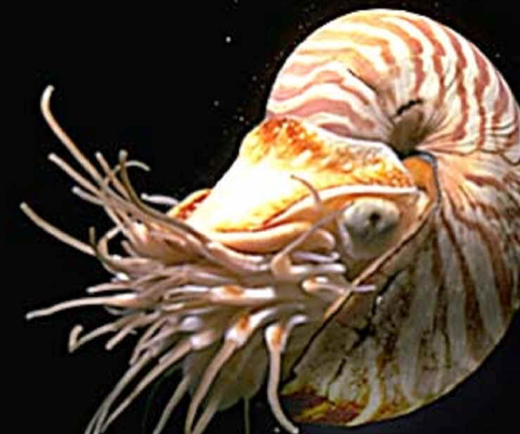 locations
On the ocean suface.
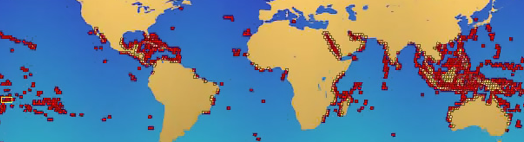